Sunday, May 2, 2021 - PM
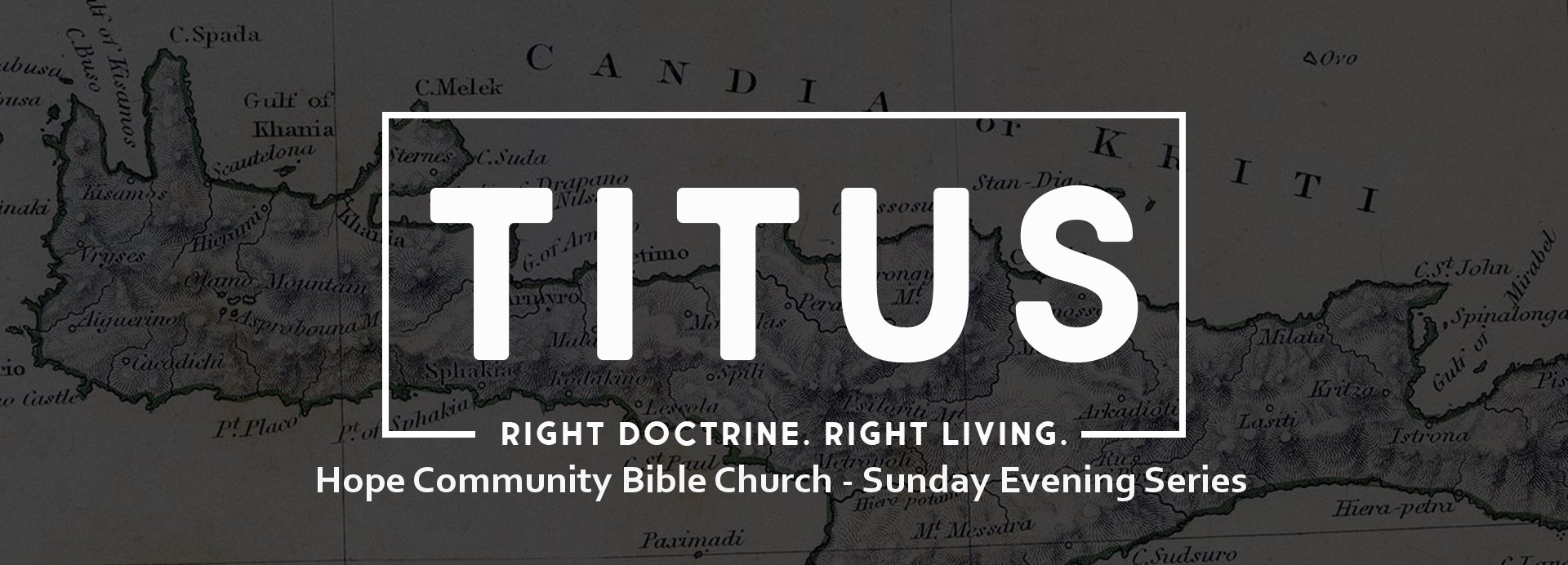 Living as Recipients of Grace
Titus 3:1-8
Right Doctrine – Right Living – Titus
Titus 3:1-8
1 Remind them to be subject to rulers, to authorities, to be obedient, to be ready for every good deed, 2 to malign no one, to be peaceable, gentle, showing every consideration for all men. 3 For we also once were foolish ourselves, disobedient, deceived, enslaved to various lusts and pleasures, spending our life in malice and envy, hateful, hating one another. 4 But when the kindness of God our Savior and His love for mankind appeared, 5 He saved us, not on the basis of deeds which we have done in righteousness, but according to His mercy, by the washing of regeneration and renewing by the Holy Spirit, 6 whom He poured out upon us richly through Jesus Christ our Savior, 7 so that being justified by His grace we would be made heirs according to the hope of eternal life. 8 This is a trustworthy statement; and concerning these things I want you to speak confidently, so that those who have believed God will be careful to engage in good deeds. These things are good and profitable for men.
Right Doctrine – Right Living – Titus
Titus 3:1-8 Outline
How the grace of God reminds us of our lives in the world (3:1-2)
How the grace of God reminds us of our lives before faith in Christ (3:3)
How the grace of God reminds us of our lives since faith in Christ (3:4-8)
Right Doctrine – Right Living
Living as Recipients of Grace
How the grace of God reminds us of our lives in the world (3:1-2)
1 Remind them to be subject to rulers, to authorities, to be obedient, to be ready for every good deed, 2 to malign no one, to be peaceable, gentle, showing every consideration for all men.
Believers are to be subject to government rulers and authorities (see Romans 13:1-7; 1 Peter 2:13-16)
Believers are to be obedient
Believers are to be ready for every good deed
Believers are to malign no one
Believers are to be peaceable
Believers are to be gentle
Believers are to be showing every consideration for all men.
Sunday, May 2, 2021 - PM
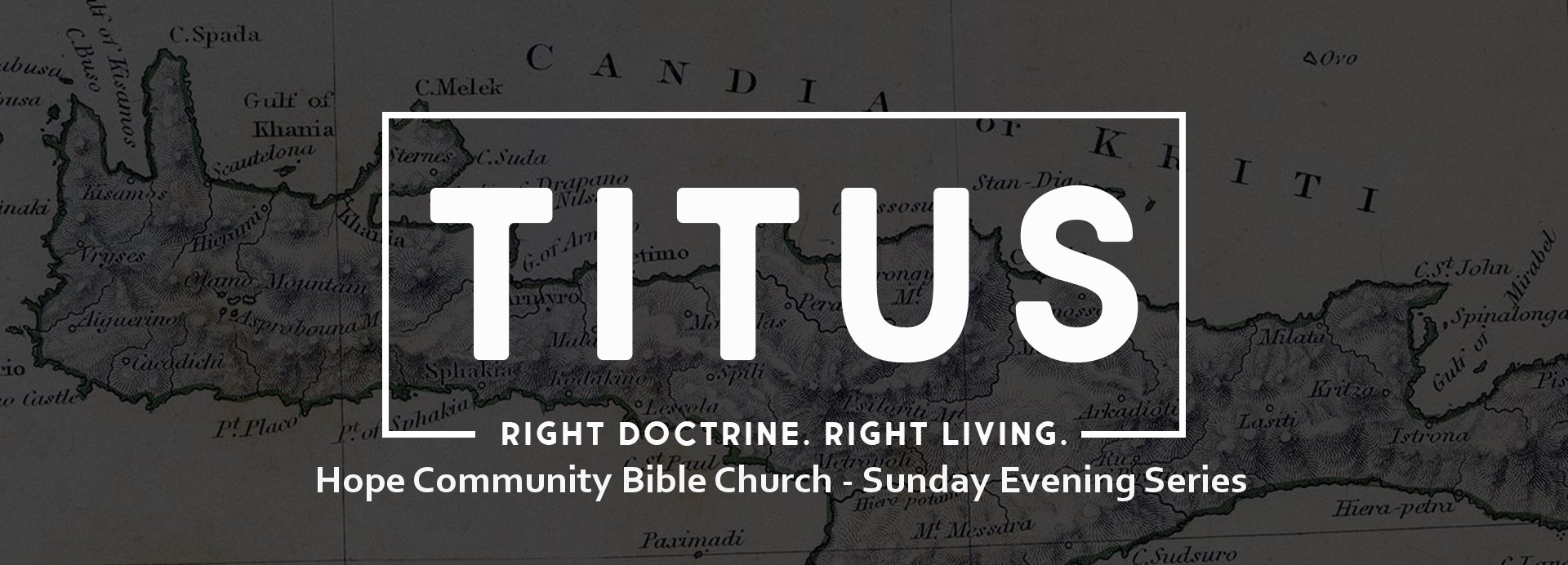 Living as Recipients of Grace
Titus 3:1-8